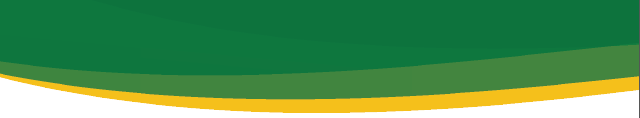 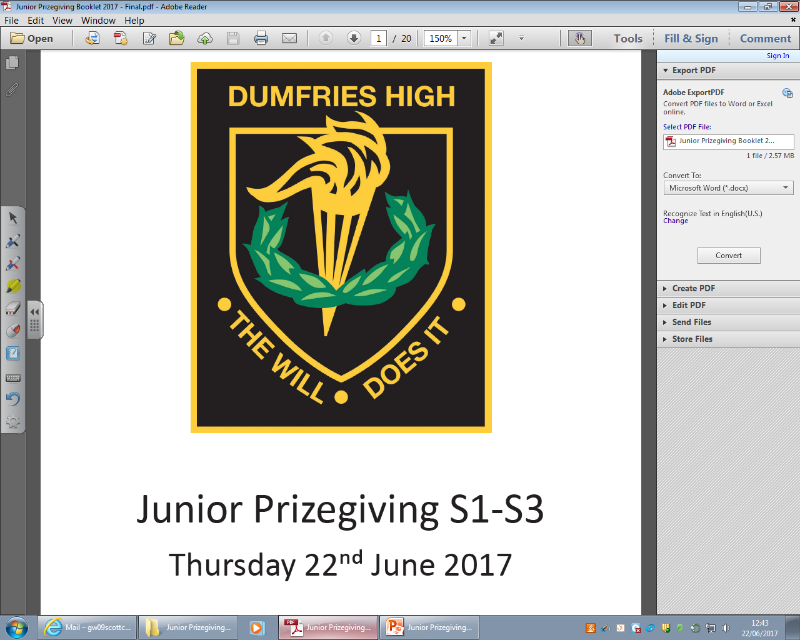 How To Pass
National 5 History
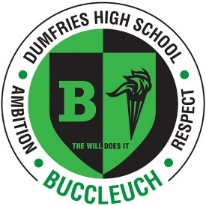 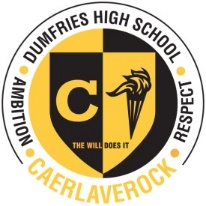 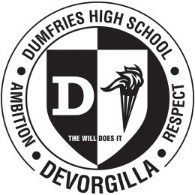 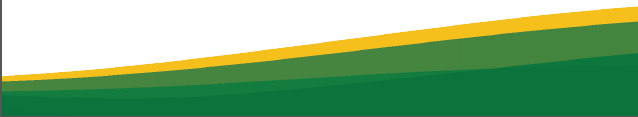 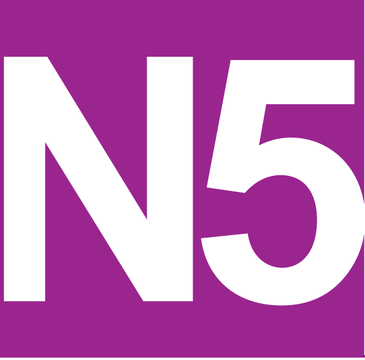 How to pass National 5 History
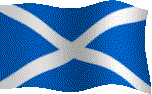 Section  1
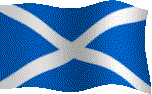 Era of the Great War

 Scots on the Western Front
 Domestic Impact of War on Society and Culture
 Domestic Impact of War on Industry and Economy
 Domestic Impact of War: Politics
The Devils Porridge Museum Trip After October Holidays TBC 
Covers exam content such as: suffragettes, trench warfare, home front, DORA, Rationing and Industry work.
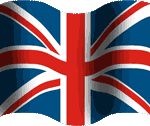 Section  2
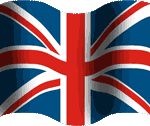 The Atlantic Slave Trade

 The Triangular Trade	
 Britain and the Caribbean 
 The Captives Experience and Slave Resistance 
 The Abolitionist Campaigns
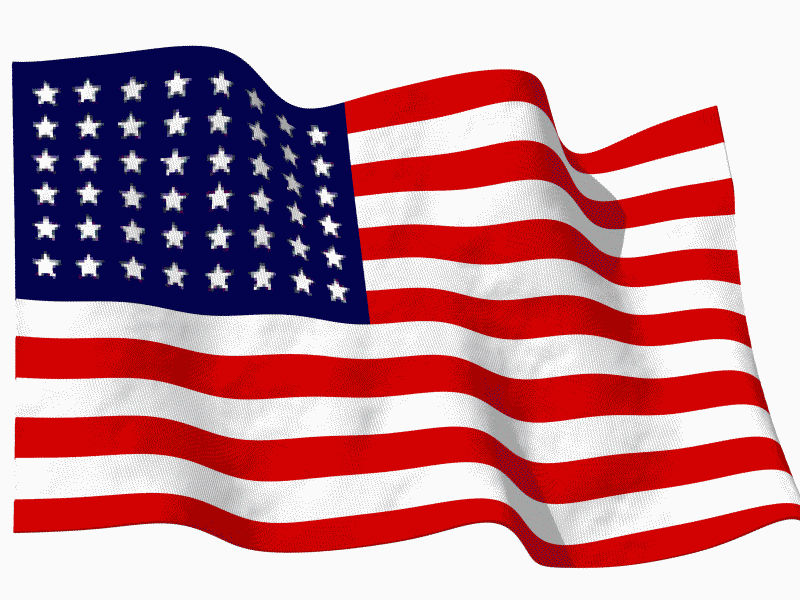 Section  3
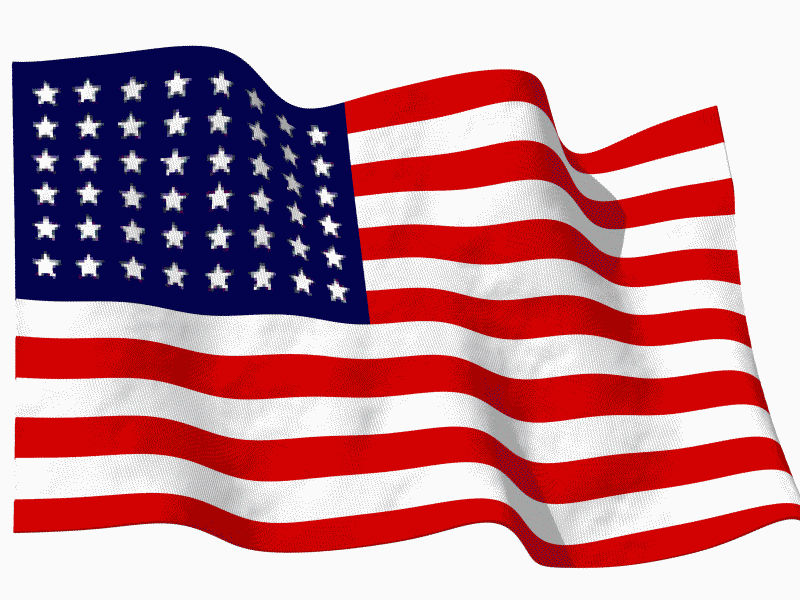 Free at Last? Civil Rights in the USA, 1918-1968 

The ‘Open Door’ policy and immigration
‘Separate but Equal’, to 1939
Civil Rights Campaigns
The Ghettos and Black American Radicalism
In each section pupils are required to complete three or four questions – approximately 35 minutes per section
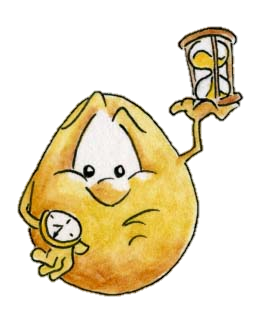 In each section pupils are required to complete questions which test their knowledge and understanding
‘Describe…’ questions worth 4 marks

‘Explain the reasons ….’ questions worth 6 marks

‘To what extent…’ questions worth 9 marks
In each section pupils are required to complete questions which test their ability to handle historical sources.
‘Evaluate the Usefulness…’ questions worth 5 marks

‘Compare the views….’ questions worth 4 marks

‘How fully…’ questions worth 6 marks
Pupils will normally get at least one Past Paper Question a week as Homework
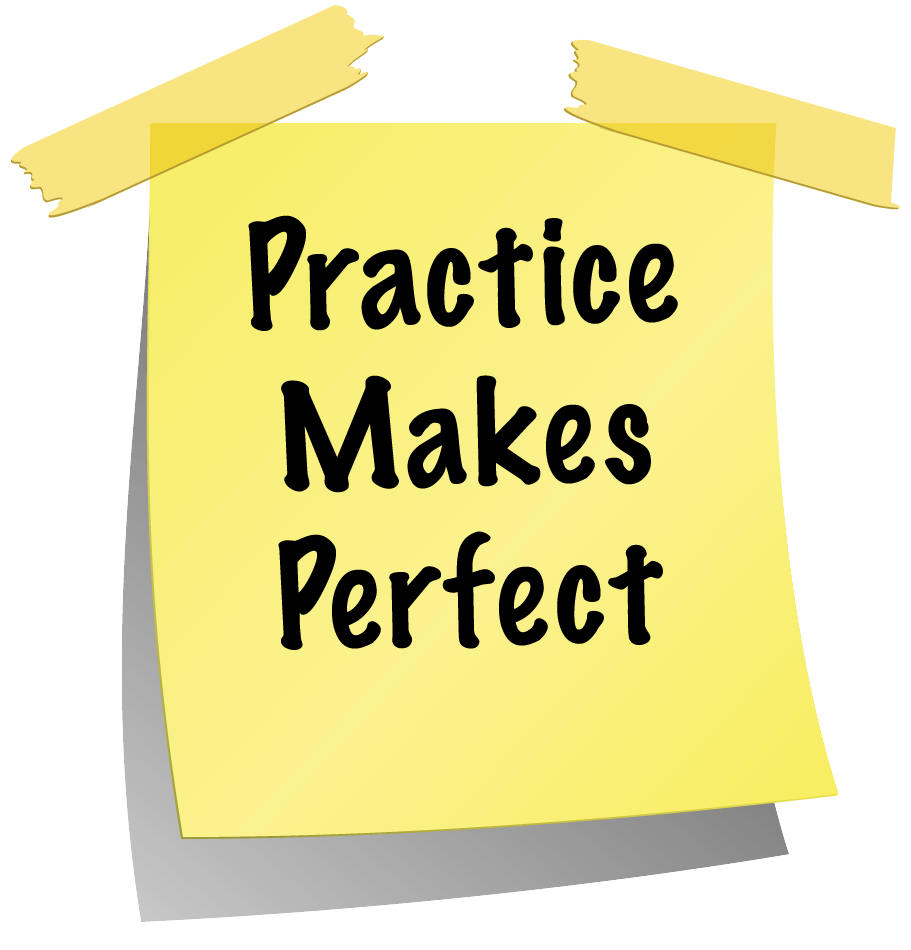 [Speaker Notes: Practice Essays]
http://www.sqa.org.uk/pastpapers
Past Paper Questions from school any time
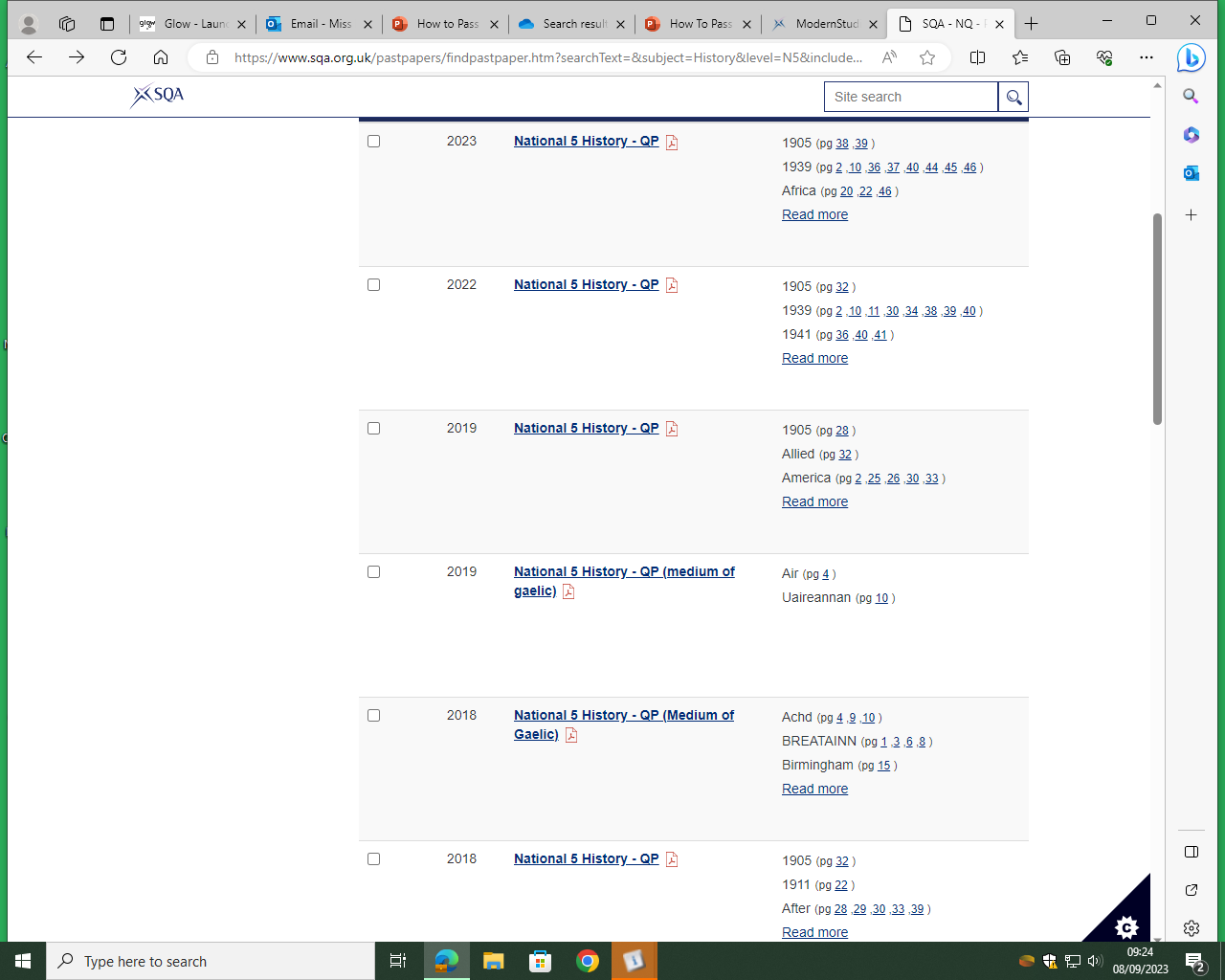 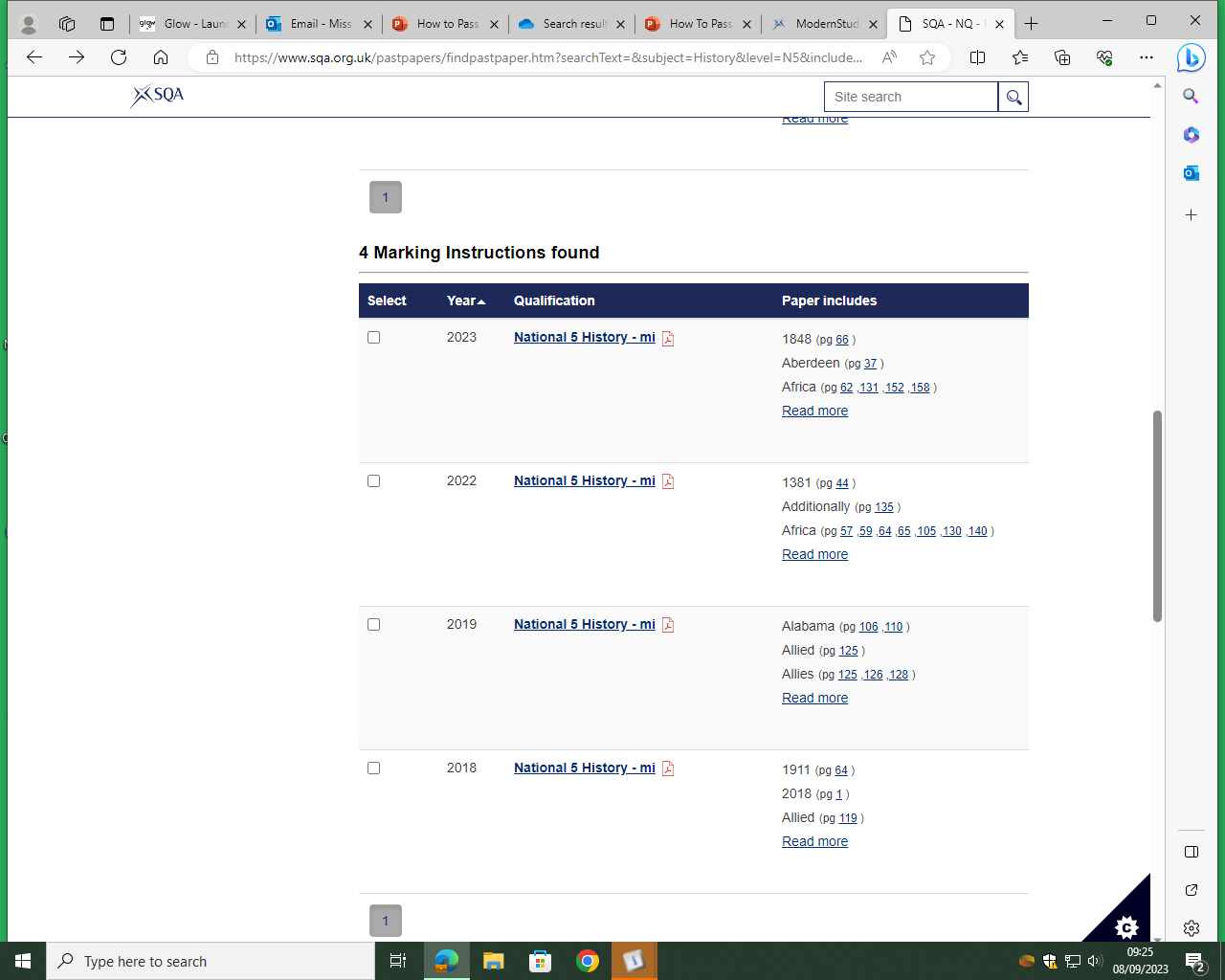 [Speaker Notes: All online, no need to buy. We have bundles in the department too.]
The Exam
The Exam is on 
Tuesday 21st May 2024
13:00-15:20
2 hrs 20 mins
Alterations to the Exam 2023
Alterations from 2022 also apply to 2023. 
Nat 5 History this means there will be a choice of questions in section 2 and 3 allowing them to play to their strengths.
No other changes will be made.
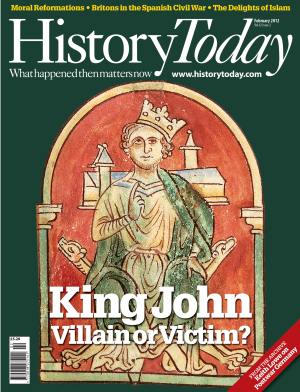 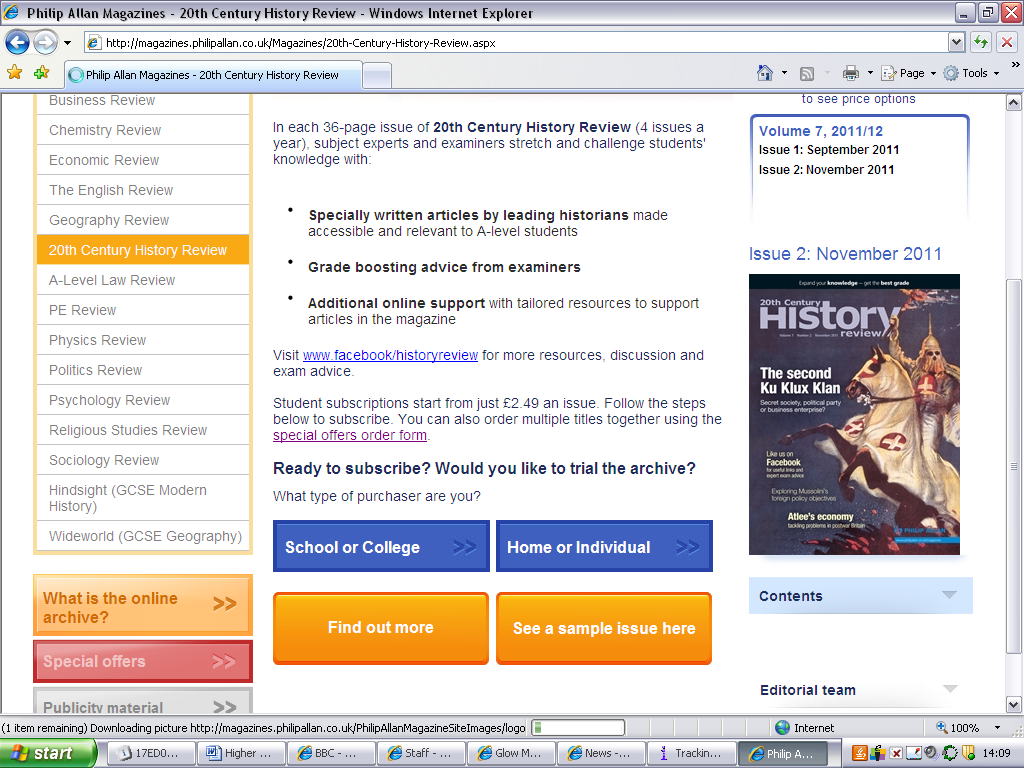 Assignment
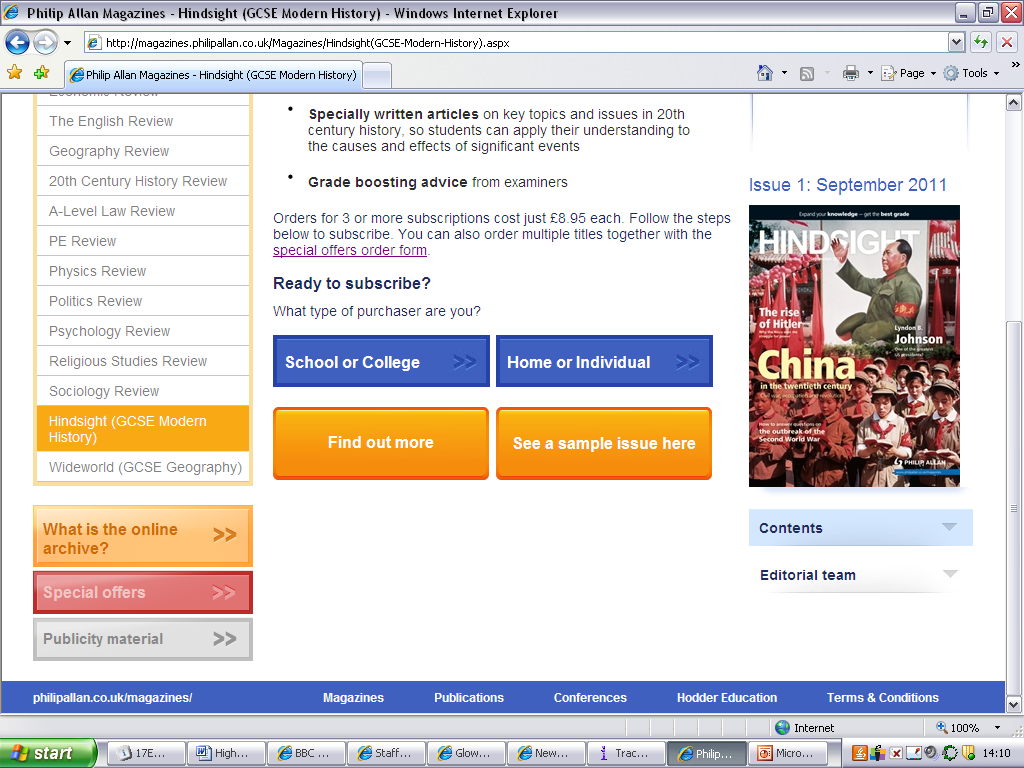 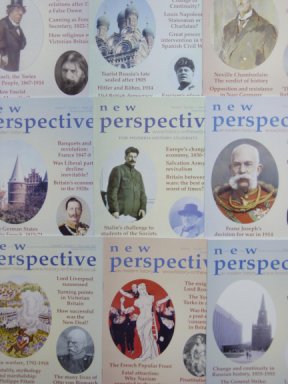 The Assignment
The Assignment accounts for 20 marks that contributes toward the final grade.
Pupils are expected to research and write an essay which is much more detailed than the norm. They will be given one hour to write the assignment under timed conditions.
The Assignment
In reality however the Assignment offers pupils an excellent opportunity – 
The essay title will be of your child’s choosing.
They will be given time in class to undertake research but ultimately they should be doing most of the work for this essay at home.
We have very good resources at the school that pupils have access to.
The teacher is permitted to offer guidance and support but it is limited.
Mark Allocation
Introduction – 2
Using information from sources – 2
Acknowledging other factors – 3
Analysing other factors  - 4 
Overall impact of factors – 3
Organising information - 3
Conclusion - 3
Assignment              / 20
Candidate 1		20
Candidate 2		17
Candidate 3		19
Candidate 4		19
Candidate 5		19
Candidate 6		17
Candidate 7		20
Candidate 8		20
Candidate 9		18
Candidate 10		19
Candidate 11		18
Candidate 12		19
Candidate 13		20
Candidate 14		14
Candidate 15		18
Average Grade
		A   
(18/30)
Assignment Success
Get a topic sorted quickly. 

Get it looked over by a teacher. 
	We cannot mark it but can give verbal feedback.

Practice and rote learn at home! 

Practice under timed conditions.
How can you help your child pass?
Check homework is done on time.
Encourage a structured approach to revision. 
Encourage them to attend after school study support especially before assessments!
Proof read their work
Study Support
After school 3.15 to 4.15 
Starting post October holidays

Mrs Sibley – Monday 
Miss Lee - Tuesday
Miss Smithard - Wednesday

All welcome!
Upcoming Key Dates
October Assessment 
Mrs Sibley – Wednesday 12th October
Miss Smithard- Thursday 13th October 
Miss Lee – Friday 14th October

First Formal Assessment Piece on Era of the Great War
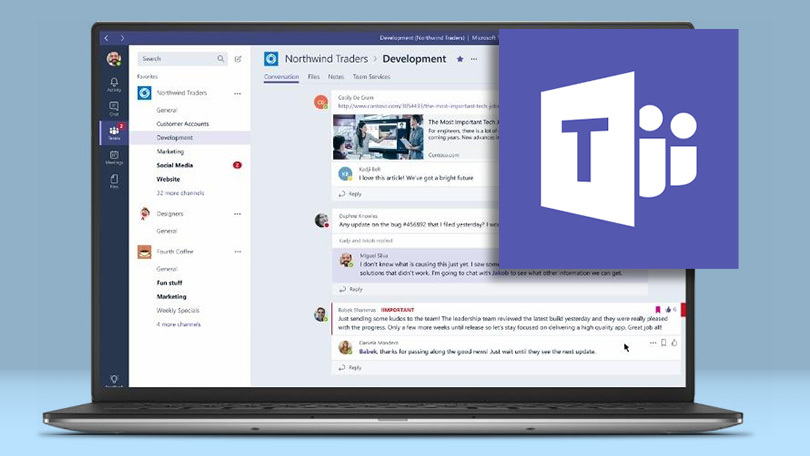 TEAMS
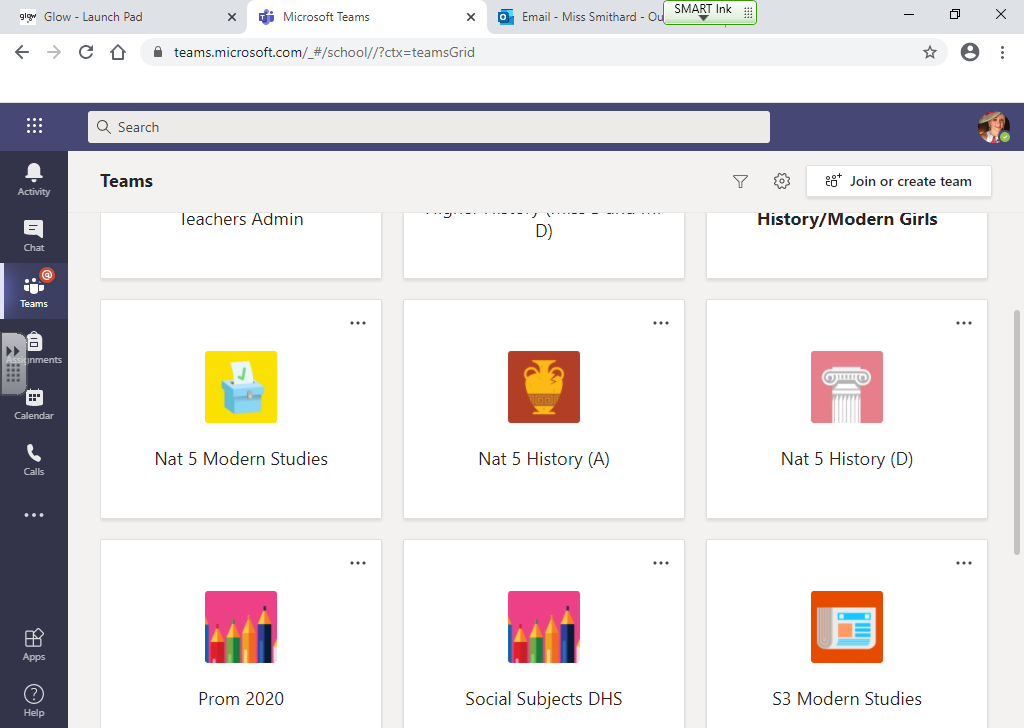 All homework will be set on teams! 
Any piece of homework can be submitted on teams.

Lots of revision materials will be posted on teams for pupils use in the ‘Class Materials’ folder